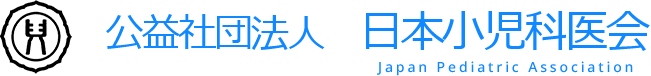 日本小児科医会
COI（Conflict Of Interest：利益相反）開示
発表者代表：◯◯　◯◯
利益相反に関する開示事項はありません
令和5年◯月◯日
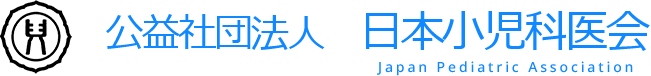 日本小児科医会
COI（Conflict Of Interest：利益相反）開示
発表者代表：◯◯　◯◯
(該当企業名のみ表示)
令和5年◯月◯日